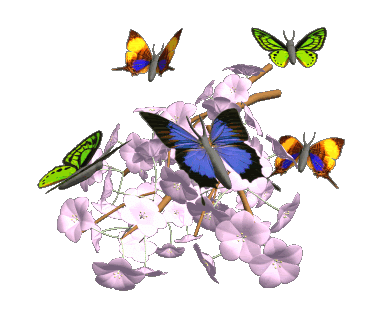 সবাইকে স্বাগতম
শিক্ষক পরিচিতি
শিক্ষক পরিচিতি 
আবদুল্লা আল মামুন 
সহকারী শিক্ষক
দক্ষিন হাজাতিয়া সরকারী প্রাথমিক বিদ্যালয়
লালমাই,কুমিল্লা।
বিষয় পরিচিতি
বিষয়ঃপ্রাথমিক বিজ্ঞান
শ্রেণিঃ৫ম
অধ্যায়ঃদ্বিতীয়
সময়ঃ৪০ মিনিট
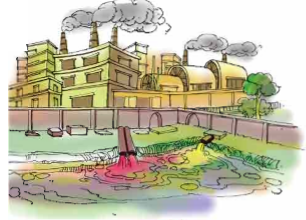 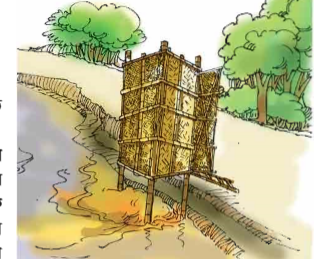 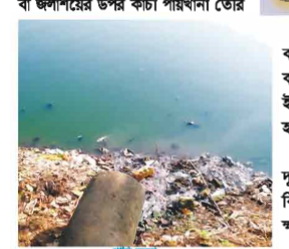 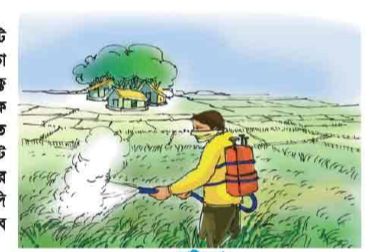 পাঠ শিরোনামঃ 
          পরিবেশ  দূষণ
আমাদের পরিবেশ দূষণ
পৃষ্ঠা নংঃ৬-৮
শিখনফল
১.২.১-পরিবেশ দূষণ কী তা বলতে পারবে  ।

                                 ১.২.২-পরিবেশ দূষণের কারণ  উল্লেখ করতে পারবে ।
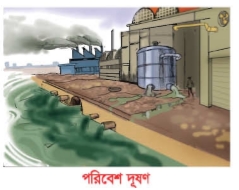 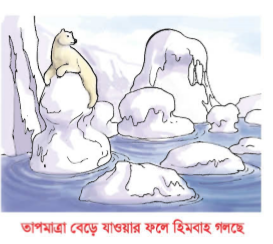 পরিবেশ দূষণ হচ্ছে
তাপমাত্রা বাড়ায় হিমবাহ গলছে
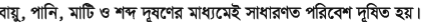 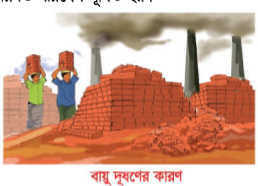 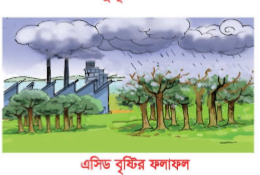 বায়ু দূষণের কারণ
এসিড বৃষ্টির ফলাফল
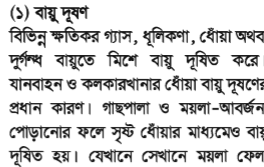 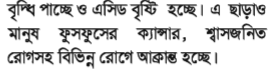 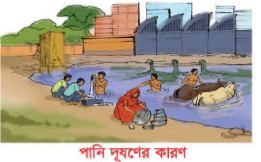 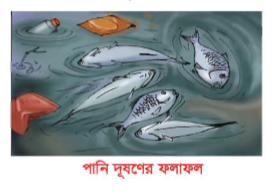 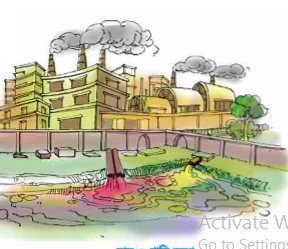 বায়ু দূষণ ও পানি দূষণ
পানি দূষণের কারণ
পানি দূষণের কারণে মাছ মারা যাচ্ছে
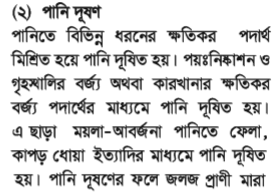 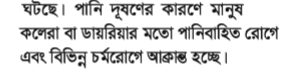 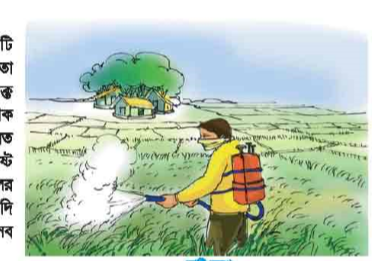 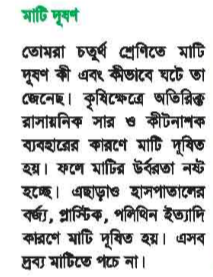 মাটি দূষণ
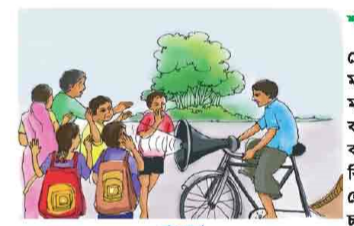 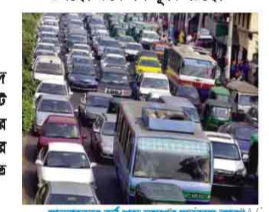 শব্দ দূষণ হচ্ছে
যানবাহনের হর্ণের শব্দ শব্দ দূষণের কারণ
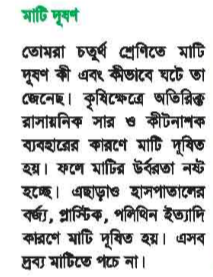 দলীয় কাজ
আলো
বাতাস
আমাদের চারপাশে কী কী ধরনের  দূষণরয়েছে?
দূষণের কারণ গুলো কী কী?
পাঠ্য বই সংযোগঃ
তোমার প্রাথমিক বিজ্ঞান বইয়ের ৯ ও ১০ নং পৃষ্ঠা খুলে মনযোগ সহকারে পড়।
মূল্যায়ন
১।কী কী কারণে পরিবেশ দূষিত হয়?

২।পরিবেশ কেন দূষিত হচ্ছে একটি বাক্যে লিখ?

৩।পরিবেশ দূষণের তিনটি ক্ষতিকর প্রভাব লিখ?
বাড়ীর কাজ
আমাদের আশেপাশে কী ধরনের পরিবেশ দূষণ হচ্ছে তার একটি তালিকা তৈরী করে নিয়ে আসবে?
সবাইকে ধন্যবাদ